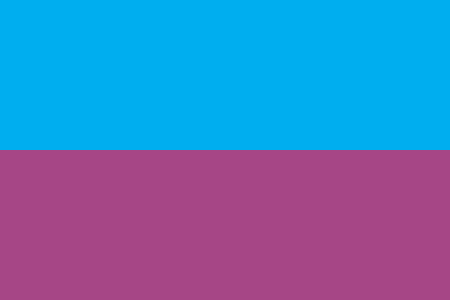 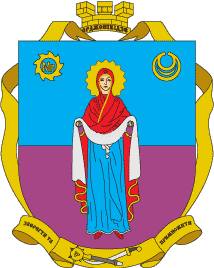 Звіт про виконання бюджету Покровської міської територіальної  громади  за 1 квартал 2023 року
Покровська міська
територіальна громада
Доповідач: Міщенко Т.В.
Структура надходжень до загального фонду бюджету77 302,1 тис. грн
Спеціальний фонд38,4 тис. грн.
Структура видатків бюджету по галузям
 за загальним та спеціальним фондом
 89 487,5 тис грн
Освіта 42 463,0 тис грн
ОХОРОНА ЗДОРОВ’Я6 889,0 тис. грн
Соціальний захист населення3 490,1 тис. грн
Культура та спорт2 189,5 ТИС. грн
ЖИТЛОВО-КОМУНАЛЬНА СФЕРА ТА ІНША ЕКОНОМІЧНА ДІЯЛЬНІСТЬ                               18 396,3 ТИС. ГРН
Міжбюджетні трансферти                                                        22 530,8 тис. грн